bhyve
frank
introduction
BSD Hypervisor
Native hypervisor/virtual machine manager for FreeBSD
Mainly developed by NetApp
Hardward requirement on host
VT-x, EPT, POPCNT, UG
introduction
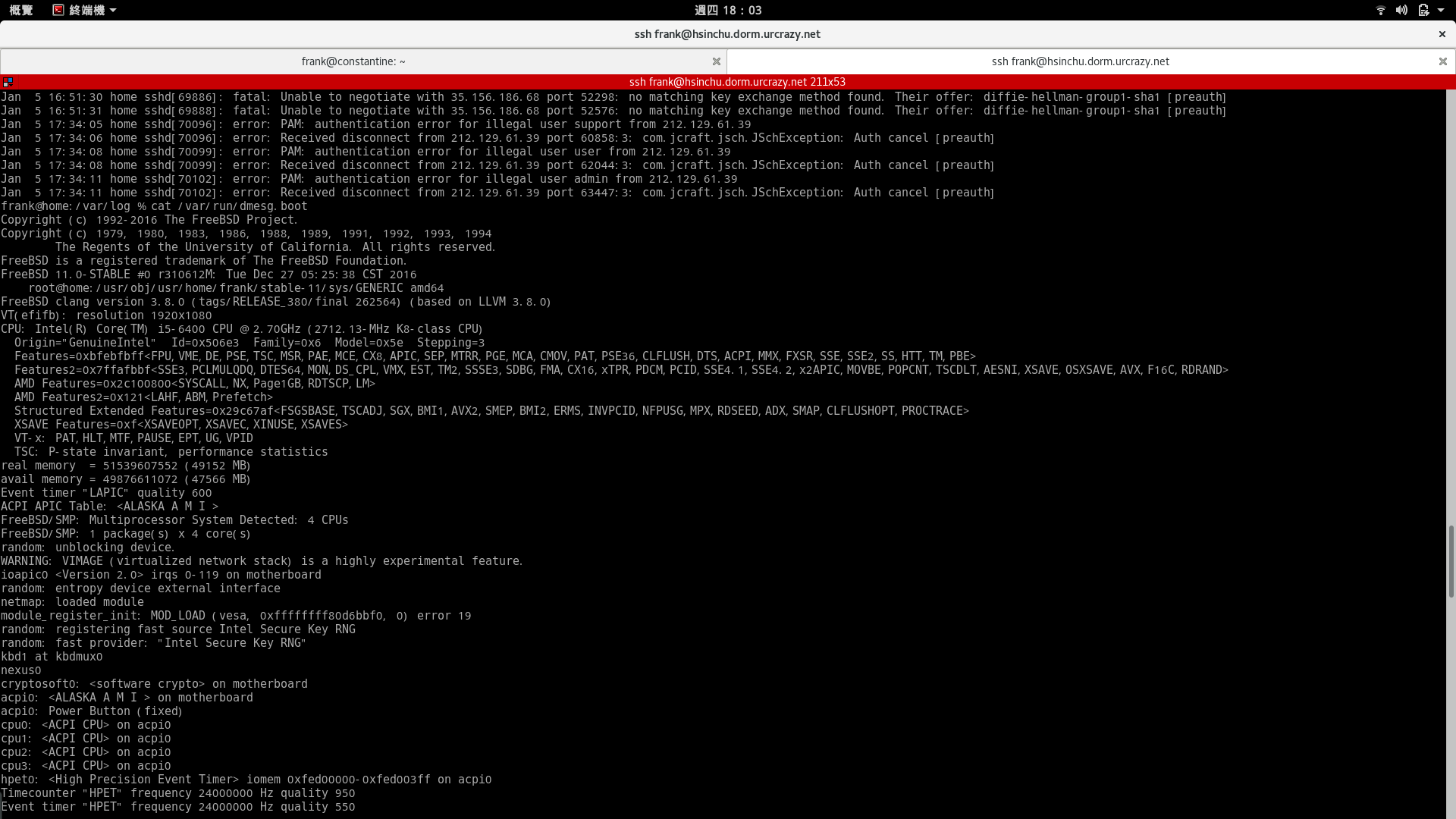 introduction
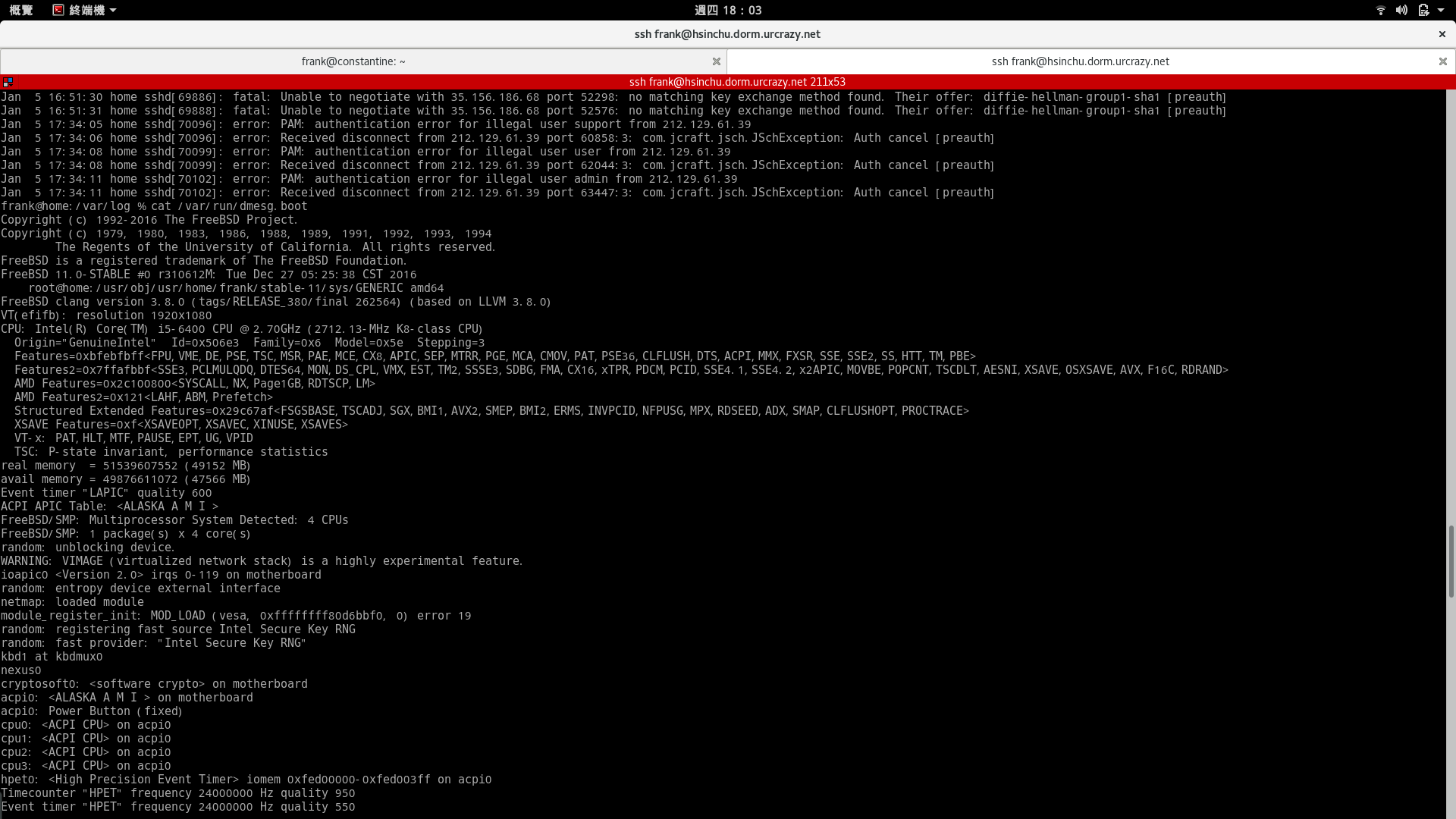 features
Currently supported operating system
FreeBSD 8.4-RELEASE amd64/i386 and 8-STABLE amd64
FreeBSD 9.*-RELEASE amd64/i386 9-STABLE amd64/i386
FreeBSD 10 (All amd64/i386 versions)
FreeBSD 11-CURRENT amd64/i386
OpenBSD amd64/i386 5.2 and newer
GNU/Linux amd64/i386 (Many distributions)
NetBSD amd64 6.1 and newer
SmartOS 20151001 and newer
Windows x64 Vista, 7, 8, 10
Windows Server 2008r2, 2012r2, 2016 Technical Preview
before we create a virtual machine
Load vmm kernel module# kldload vmm
Create tap interface for our VM# ifconfig tap0 create# sysctl net.link.tap.up_on_open=1net.link.tap.up_on_open: 0 -> 1
Setup bridge(switch) for our VM
# ifconfig bridge0 create
# ifconfig bridge0 addm igb0 addm tap0
# ifconfig bridge0 up
before we create a virtual machine
Make our configuration permanent
/boot/loader.conf
vmm_load=”YES”
/etc/sysctl.conf
hw.vmm.topology.cores_per_package=4
net.link.tap.up_on_open=1
/etc/rc.conf
cloned_interfaces=”tap0 bridge0”
ifconfig_bridge0=”addm tap0 addm bridge0”
before we create a virtual machine
Prepare for UEFI firware# pkg install -y uefi-edk2-bhyve
Set core per package (Optional)# sysctl hw.vmm.topology.cores_per_package=4
create a virtual machine
bhyve \                -A \                -c 16 -m 16g \                -s 0,hostbridge \                -s 1,ahci-cd,"win10.iso" \                -s 2,ahci-hd,"/dev/zvol/zroot/vm/win10" \                -s 3,fbuf,tcp=127.0.0.1:5900,w=1600,h=900 \                -s 4,xhci,tablet \                -s 5,virtio-net,tap0 \                -s 31,lpc \                -l bootrom,”/usr/local/share/uefi-firmware/BHYVE_UEFI.fd” \                win10
utilities - /usr/share/examples/bhyve/vmrun.sh
Usage: vmrun.sh [-ahi] [-c <CPUs>] [-C <console>] [-d <disk file>]                [-e <name=value>] [-g <gdbport> ] [-H <directory>]                [-I <location of installation iso>] [-l <loader>]                [-m <memsize>] [-t <tapdev>] <vmname>       -h: display this help message       -a: force memory mapped local APIC access       -c: number of virtual cpus (default is 2)       -C: console device (default is stdio)       -d: virtio diskdev file (default is ./diskdev)       -e: set FreeBSD loader environment variable       -g: listen for connection from kgdb at <gdbport>       -H: host filesystem to export to the loader       -i: force boot of the Installation CDROM image       -I: Installation CDROM image location (default is ./release.iso)       -l: the OS loader to use (default is /boot/userboot.so)       -m: memory size (default is 512M)       -p: pass-through a host PCI device at bus/slot/func (e.g. 10/0/0)       -t: tap device for virtio-net (default is tap0)
utilities - iohyve
FreeBSD bhyve manager utilizing ZFS and other FreeBSD tools.
utilities - chyves
Another bhyve front-end manager